LATAM Sesame Seed Market Outlook
Suhel Turjman
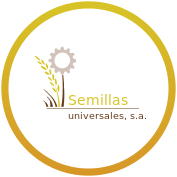 Disclaimer
“The opinions expressed in this presentation and on the following slides are solely those of the presenter. The presenter does not guarantee the accuracy or reliability of the information provided herein .”
Brazil Sesame Exports
Year-on-year exports
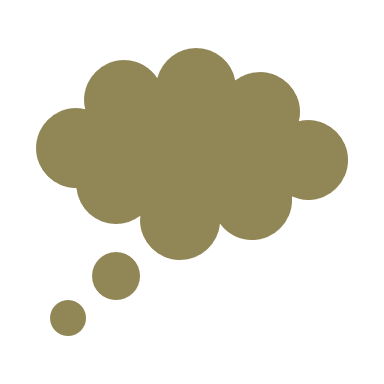 Key takeaways:
Paraguay Sesame Exports
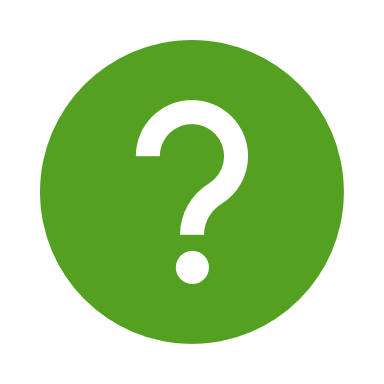 Paraguay year-on-year exports
Key takeaways:
Year-on-year imports
Year-on-year exports of sesame products
Note: Natural throughput = natural seed used to process products
*Assumptions: 18% hulling manufacturing loss, 5% natural loss, 23% tahini manufacturing loss 52% oil extraction rate.
Exports of sesame product are to Aug. 2021.
Local Production
Source: Elaborated by the Servicio de Informacion Agroalimentaria y Pesquera (SIAP).
Key takeaways:
Guatemala -
Venezuela:
Recap and general trends
Total LatAm production does not exceed 150,000 MTs.